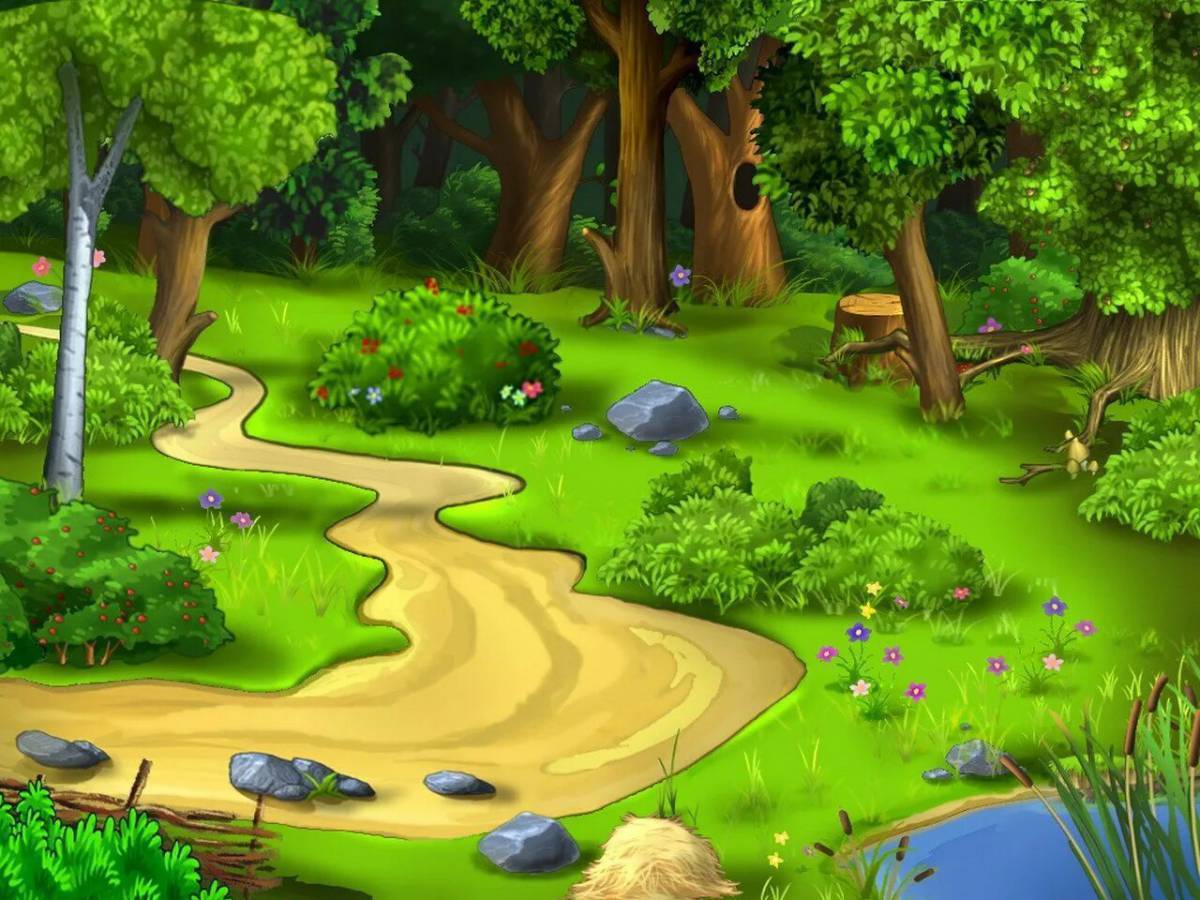 муниципальное бюджетное дошкольное образовательное учреждение 
«Детский сад № 12 г. Кировска»
Вместе мы идём в поход!
Flesh - игра 
для детей старшего дошкольного возраста
Автор: 
Харина Светлана Владимировна
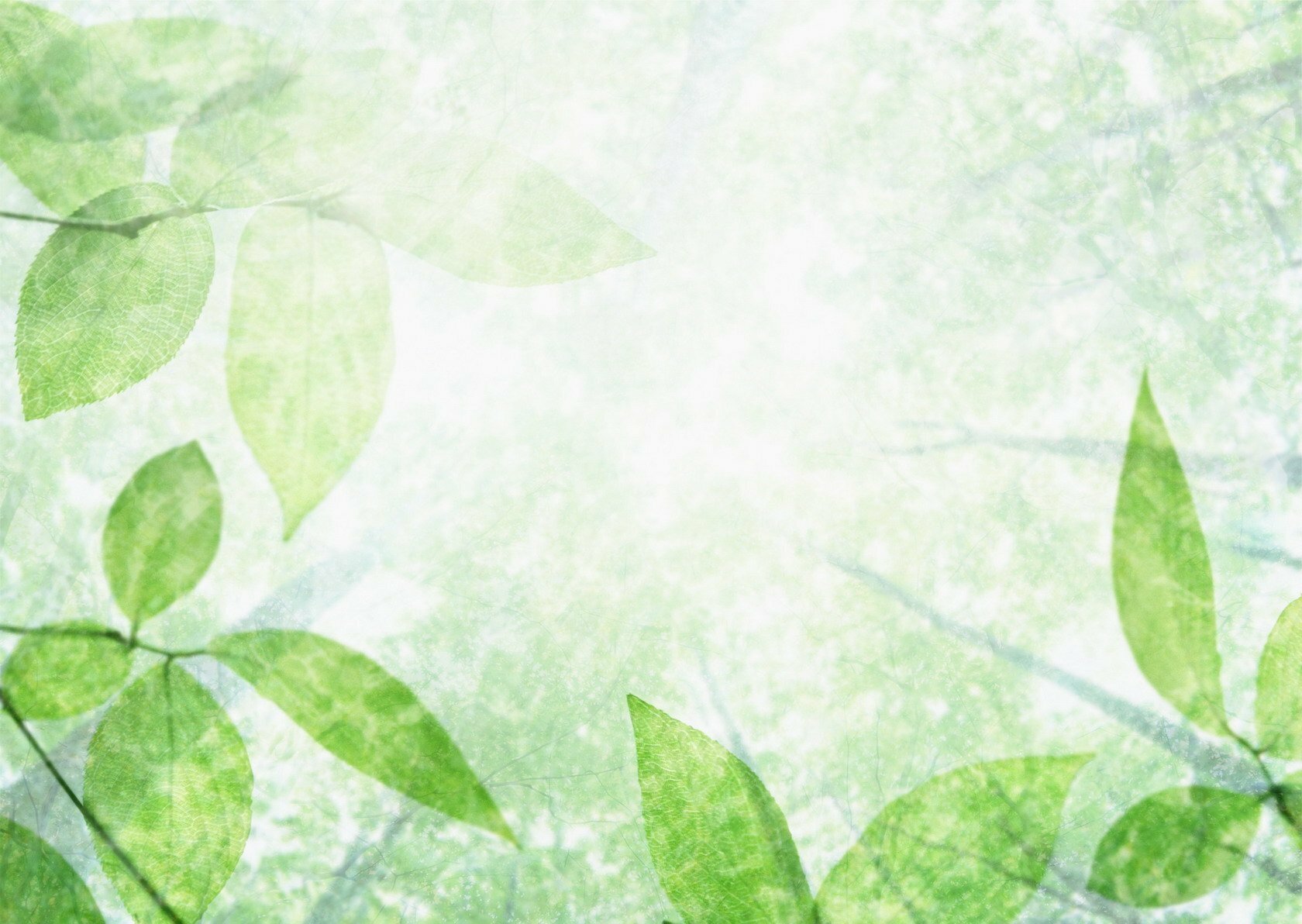 Аннотация к игре
Игра способствует расширению и закреплению знаний у детей старшего дошкольного возраста о правилах подготовки к походу, правилах поведения в походе и в природе.
В игру можно поиграть вместе с ребенком, а также использовать для самостоятельной деятельности детей.
Правила игры: нужно выбрать необходимый предмет для похода, если предмет выбран правильно – то при нажатии на него, он перемещается в рюкзак, аптечку, котелок, а если  выбран неправильный предмет, то этот предмет покачивается. Переход к следующему слайду  по щелчку мышки. 
                                       Успеха в игре!
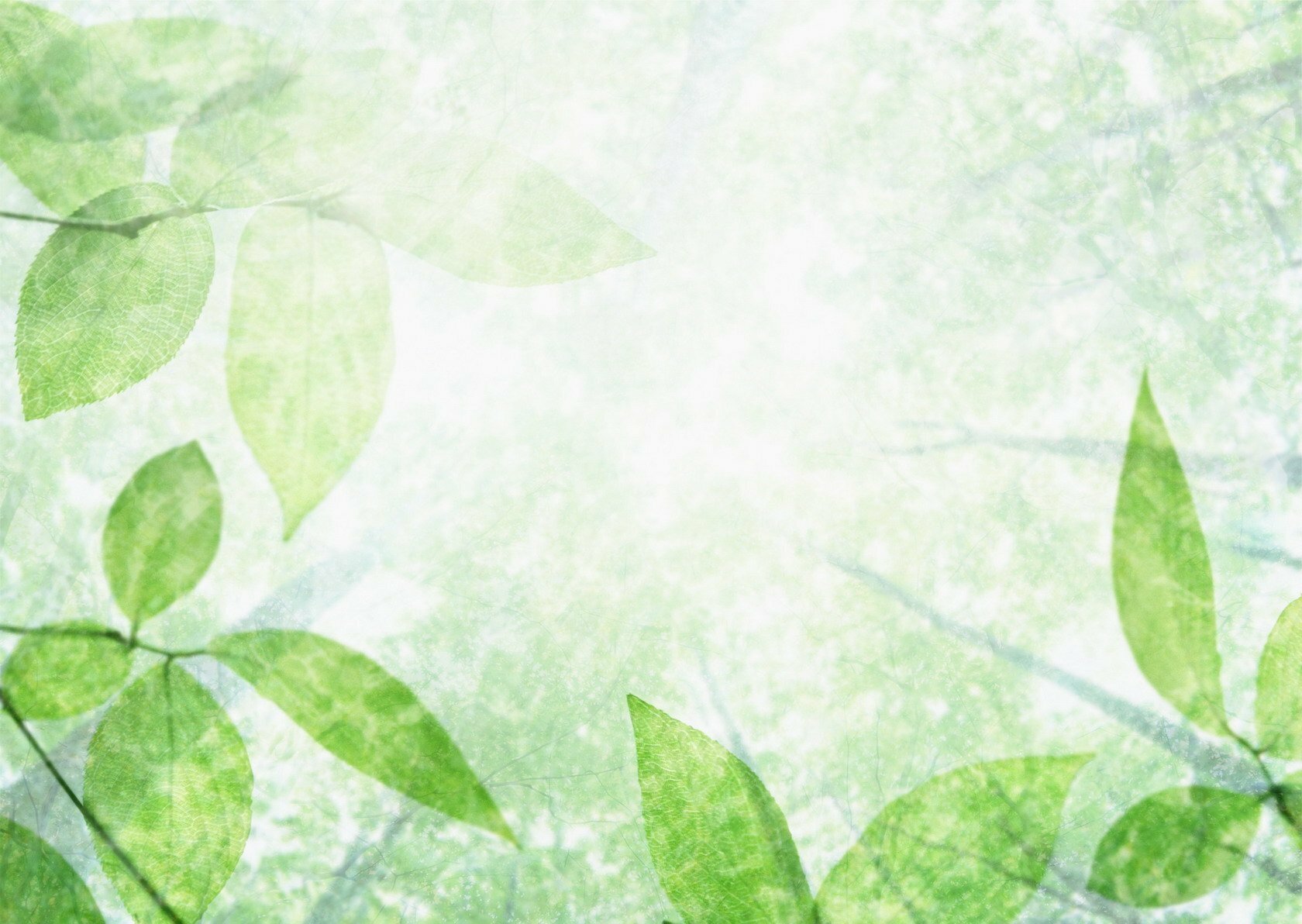 Отгадайте  загадку
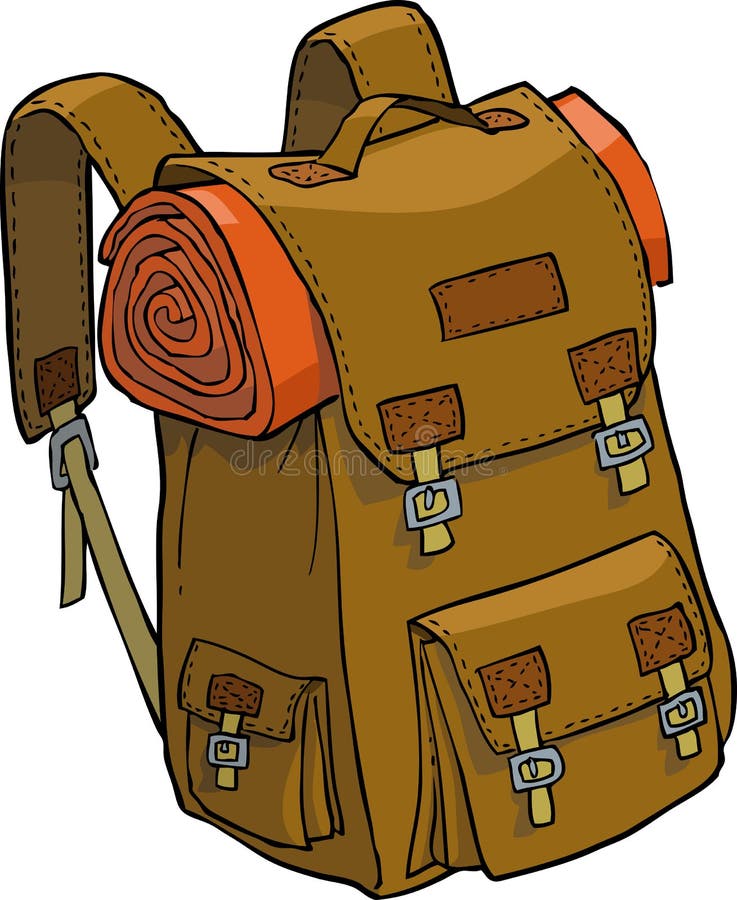 Два ремня висят на мне,
Есть карманы на спине.
Коль в поход идешь со мной,
Я повисну за спиной.
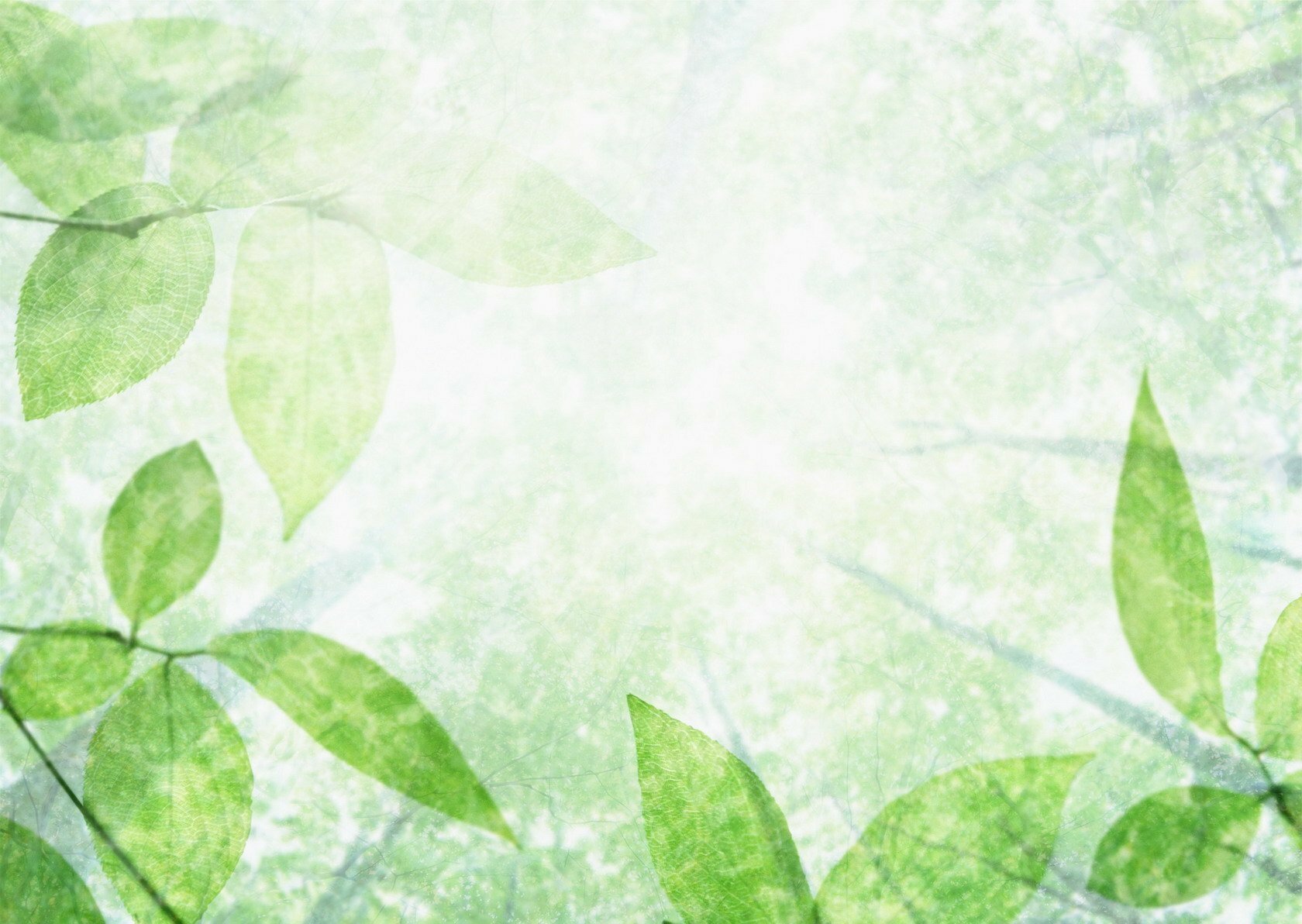 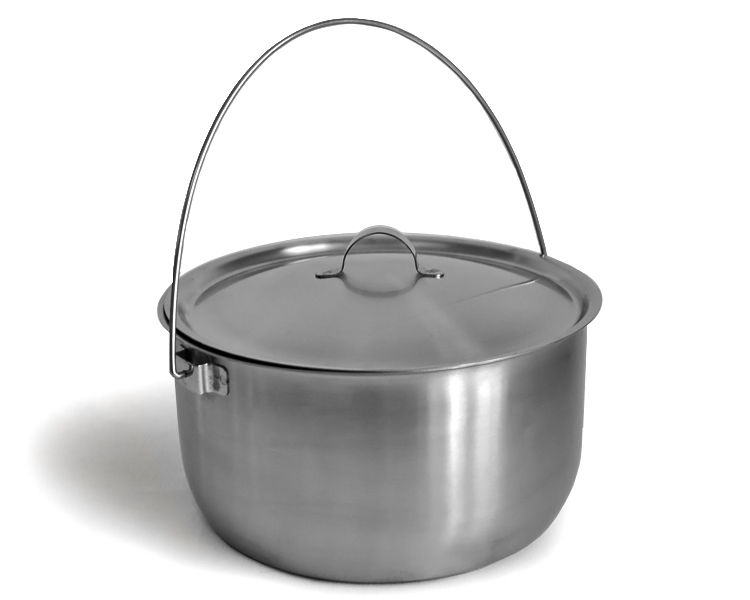 Что нужно взять в поход ?
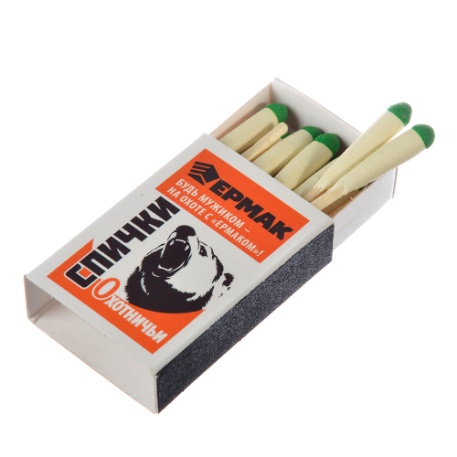 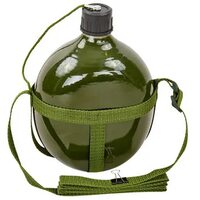 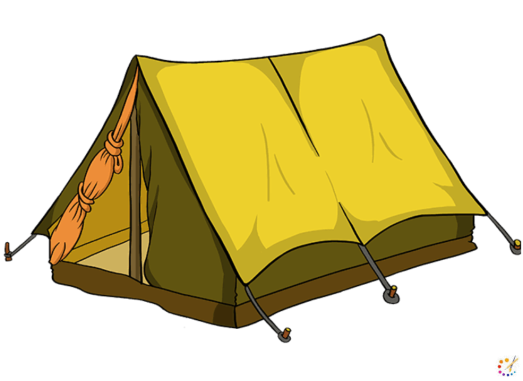 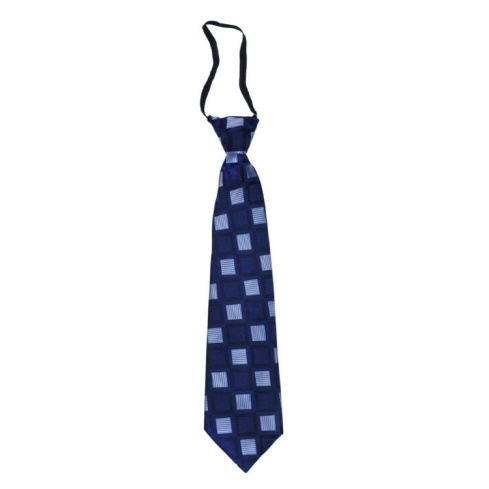 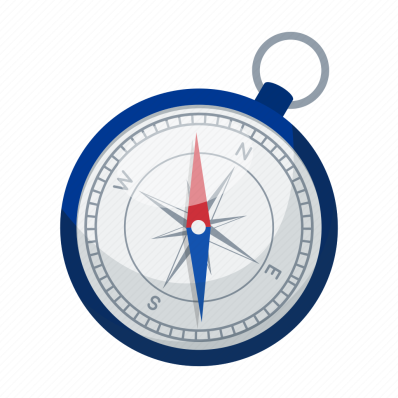 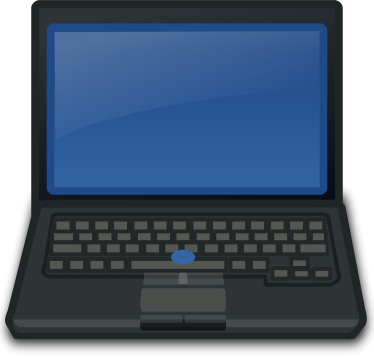 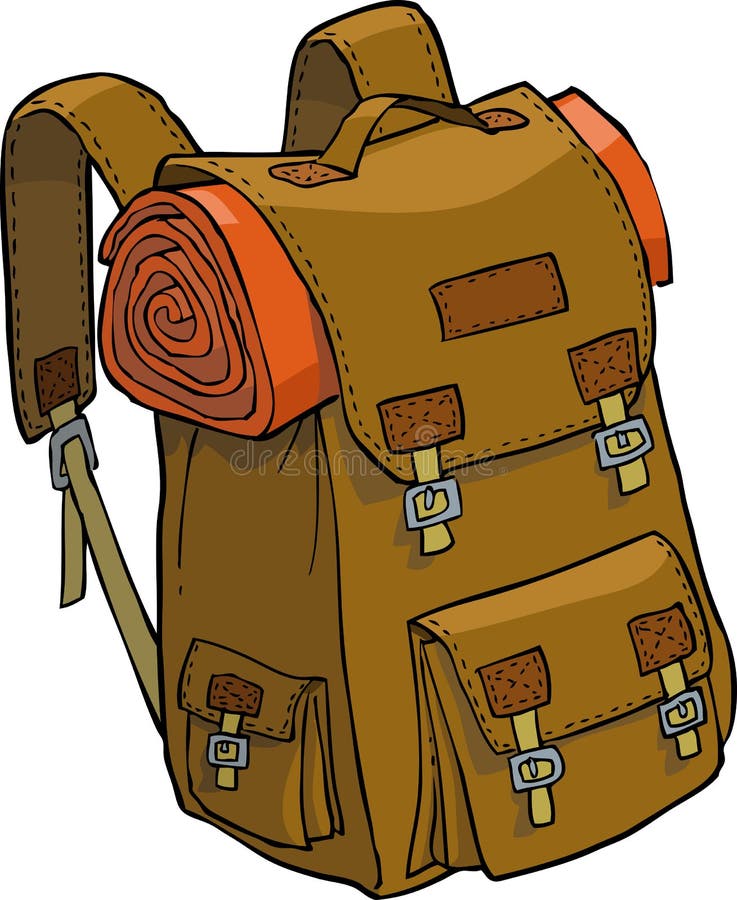 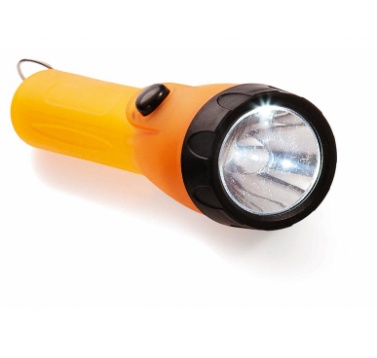 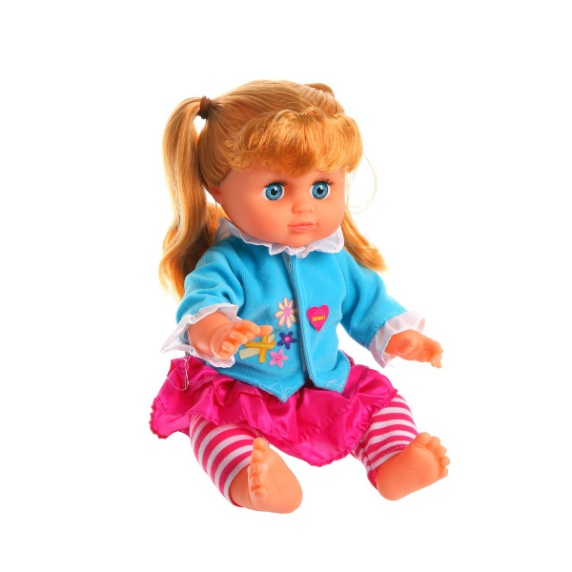 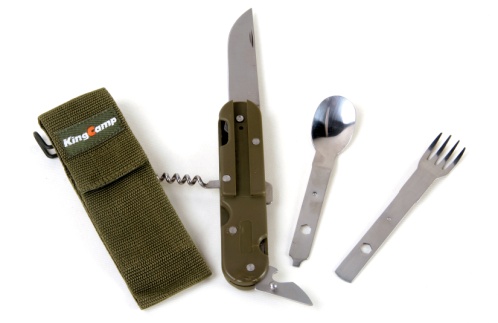 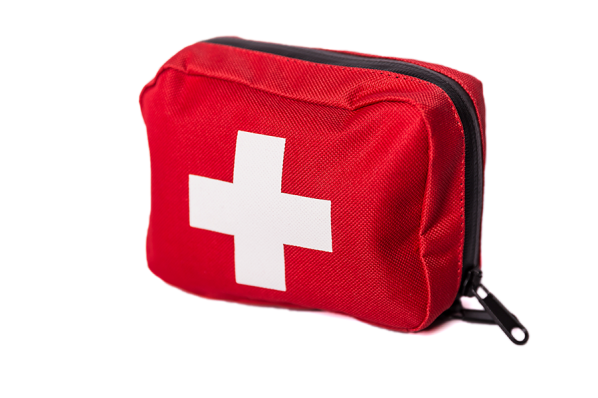 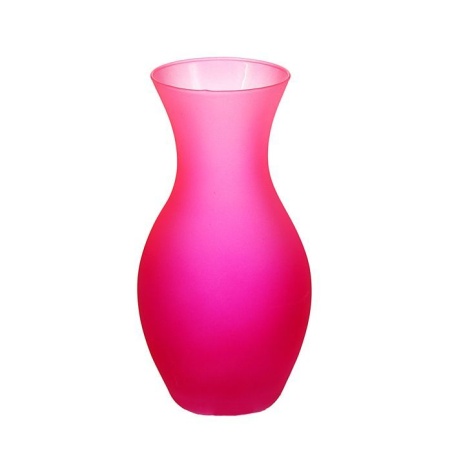 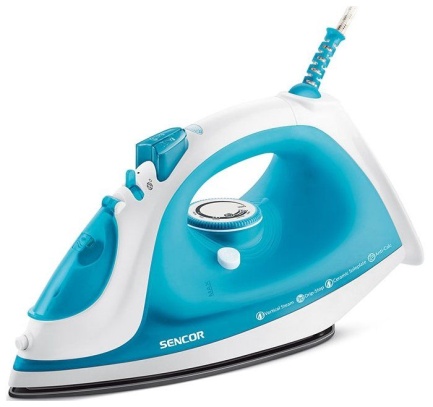 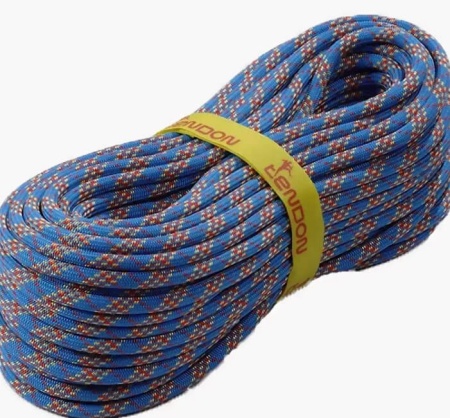 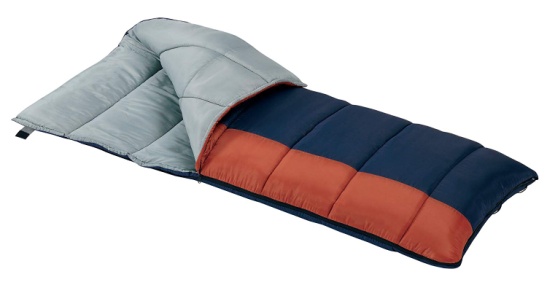 Собери  аптечку
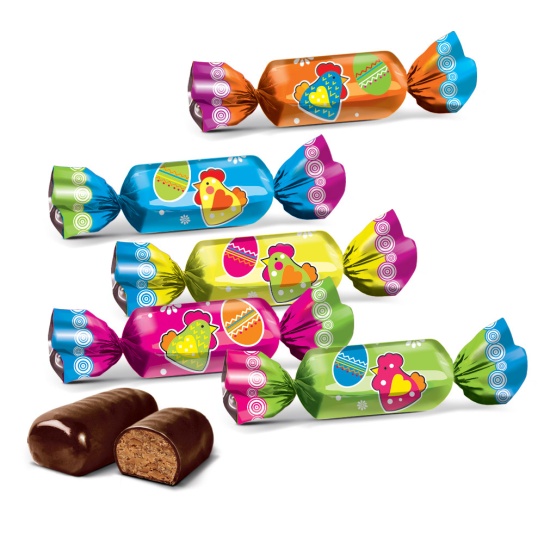 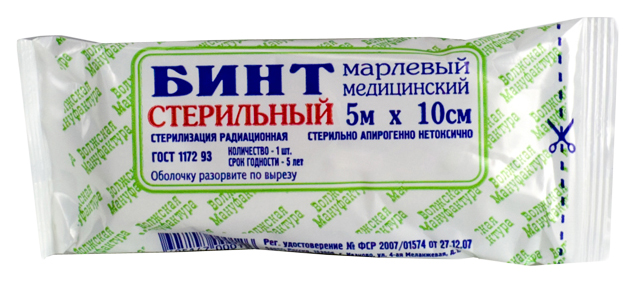 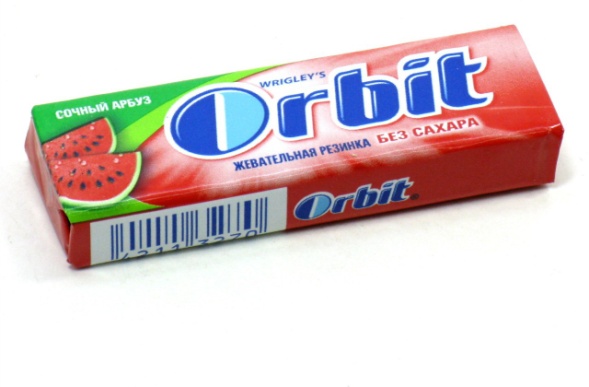 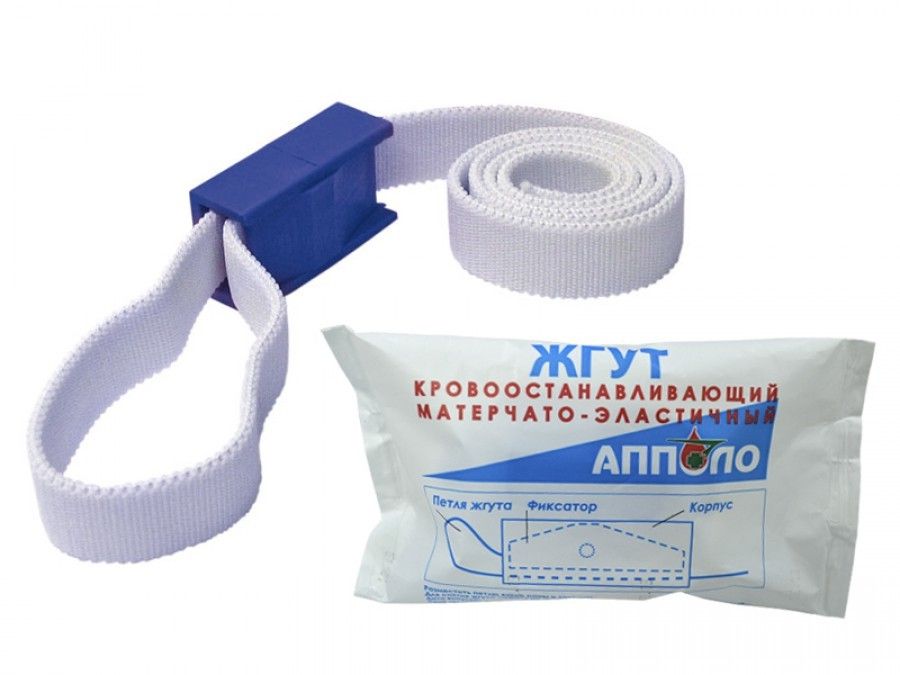 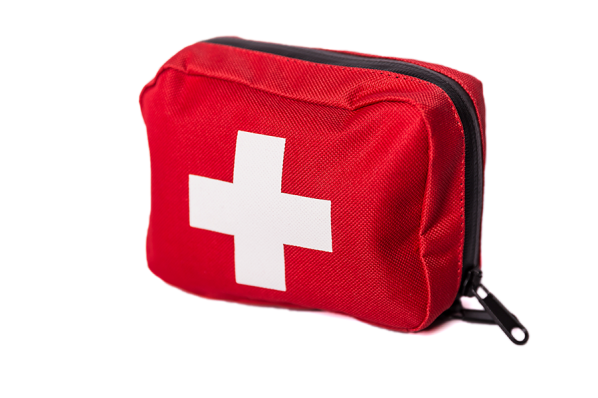 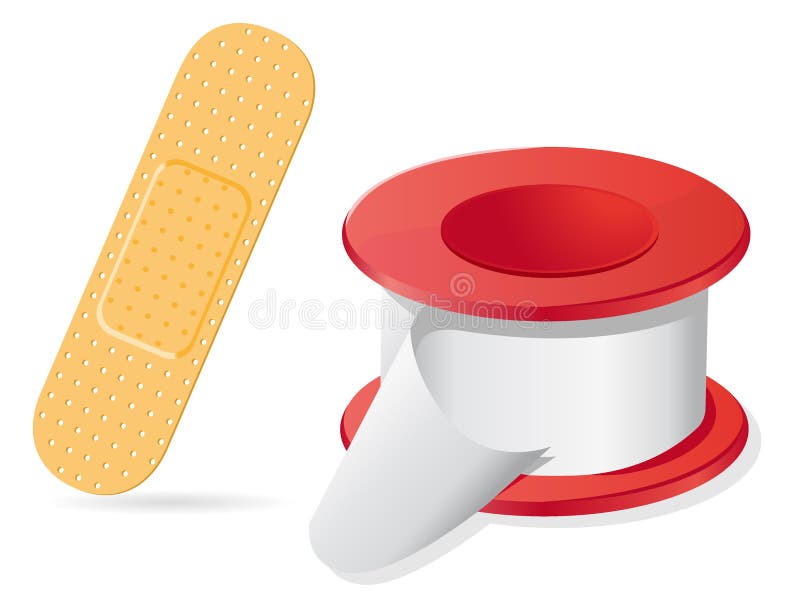 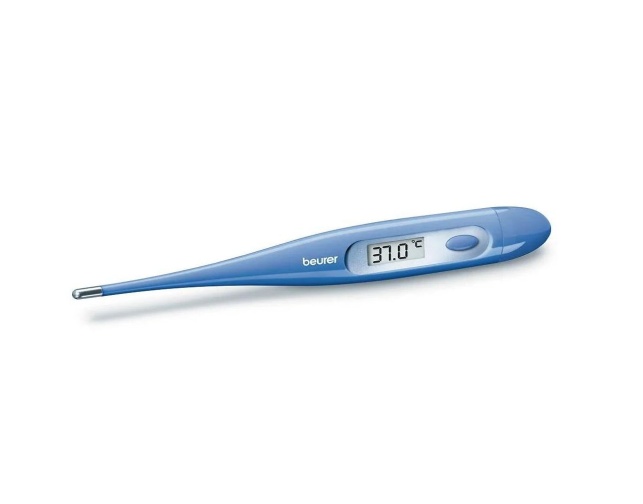 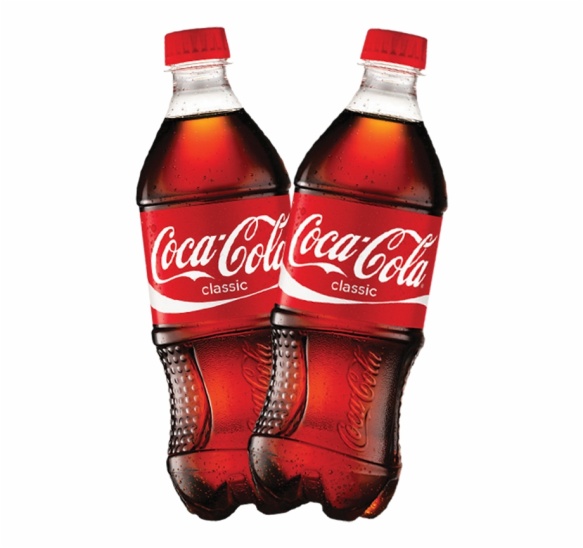 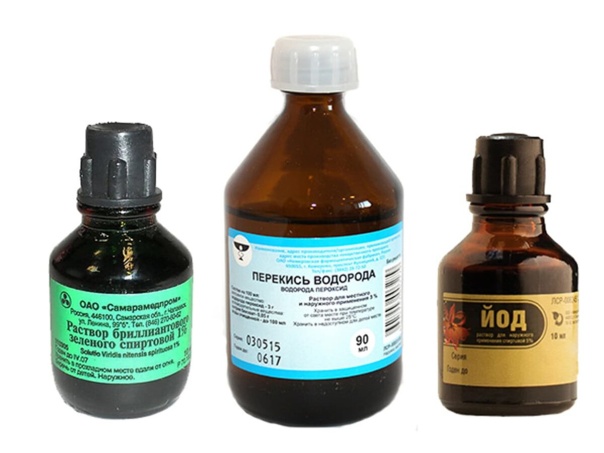 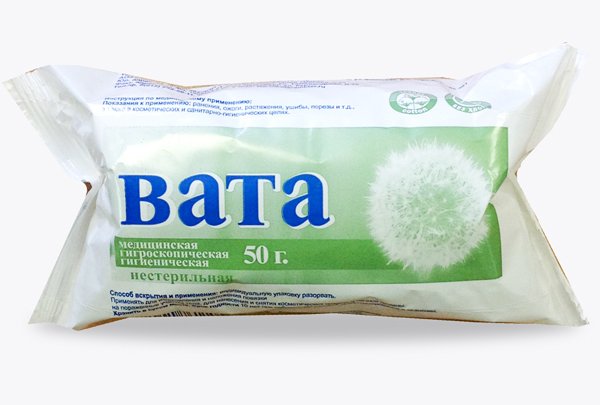 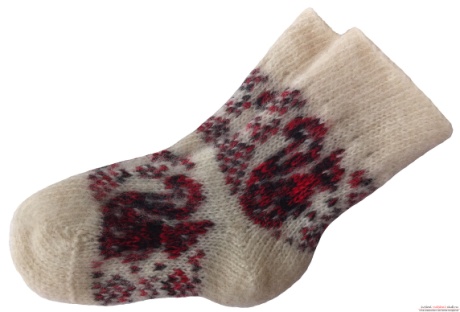 Одеваемся в поход
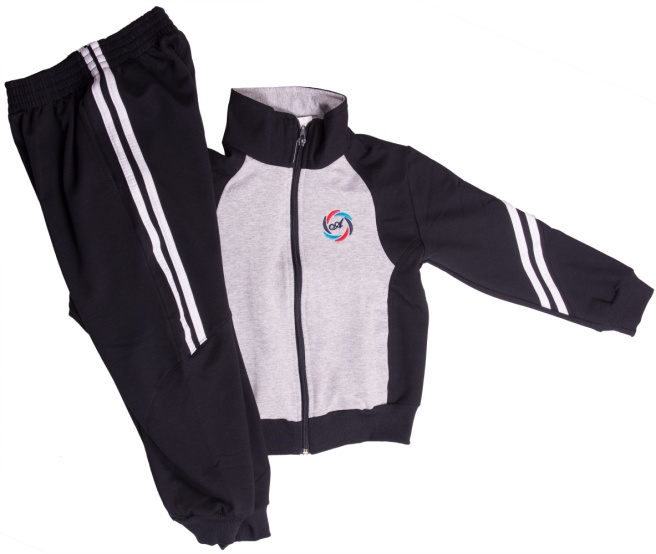 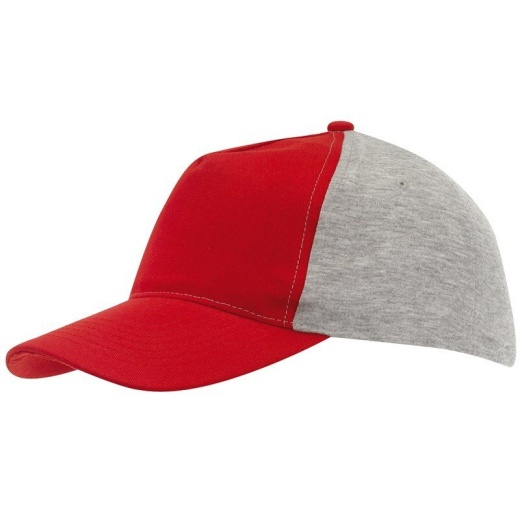 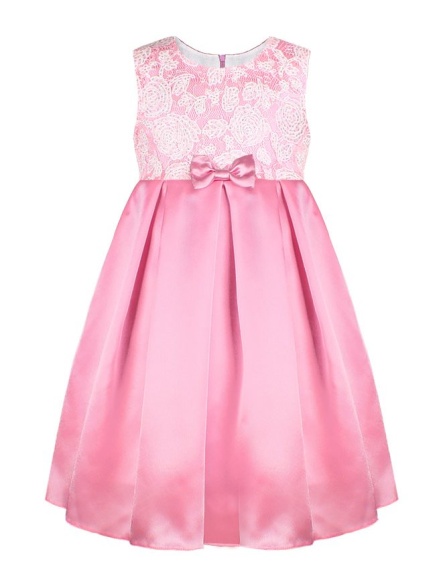 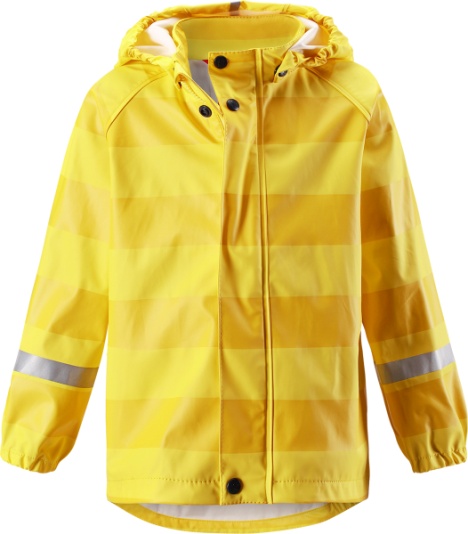 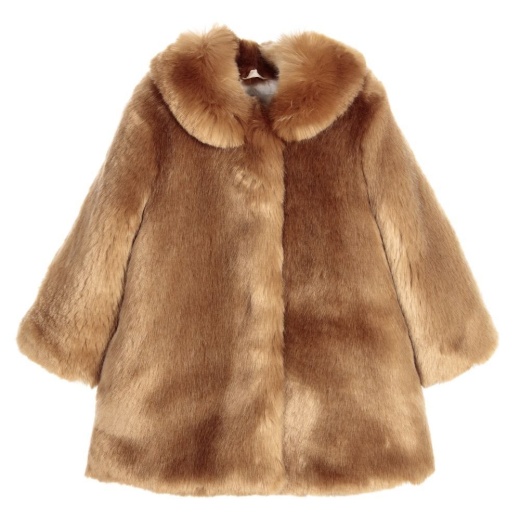 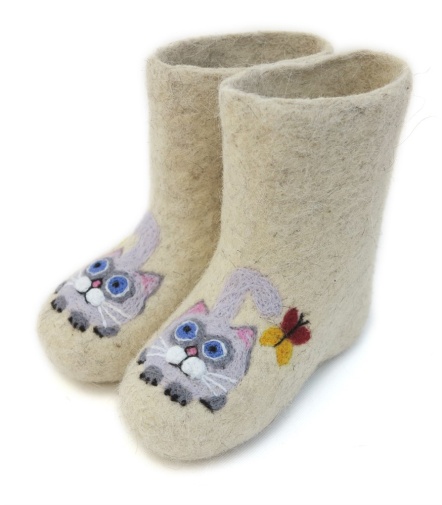 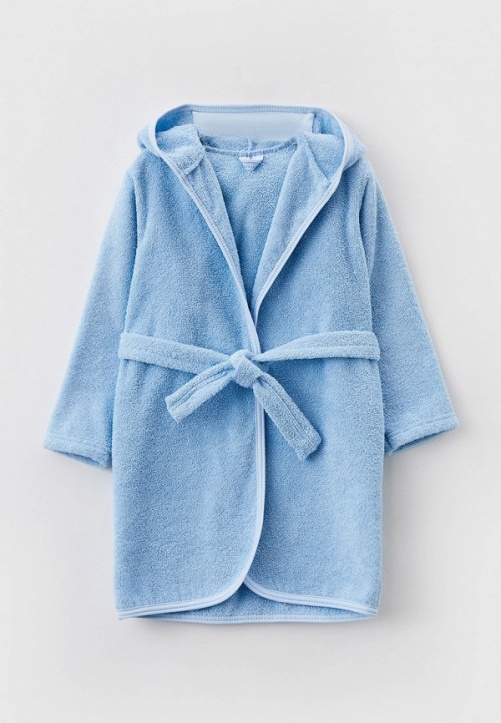 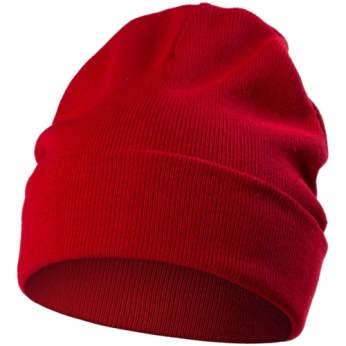 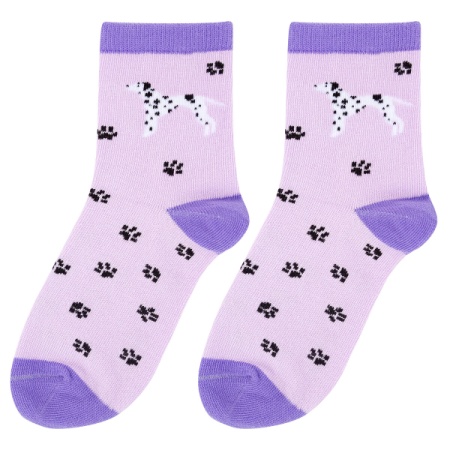 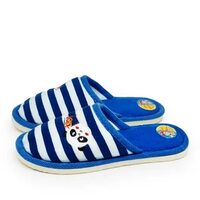 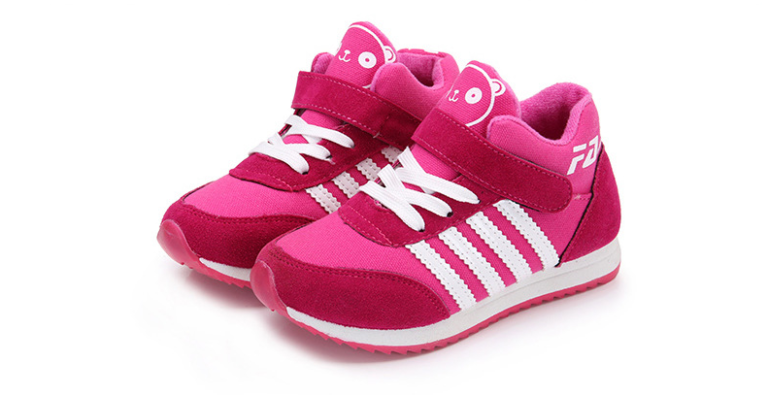 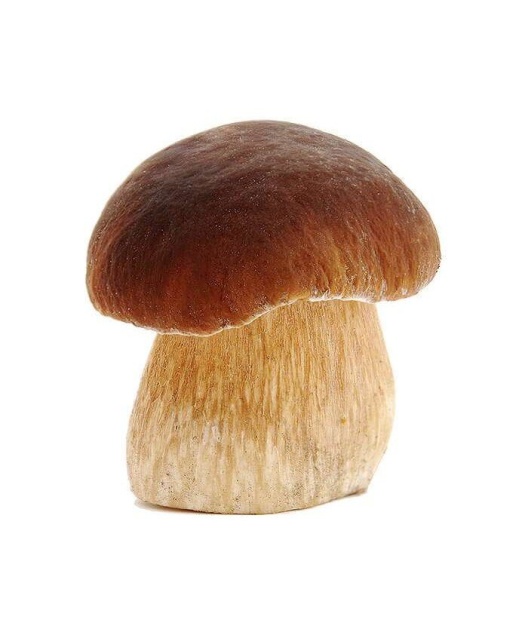 Что можно приготовить?
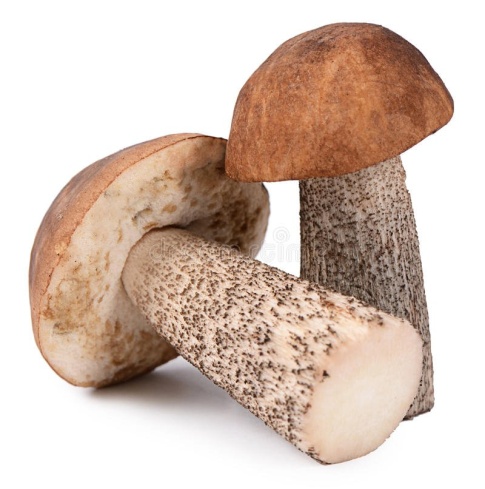 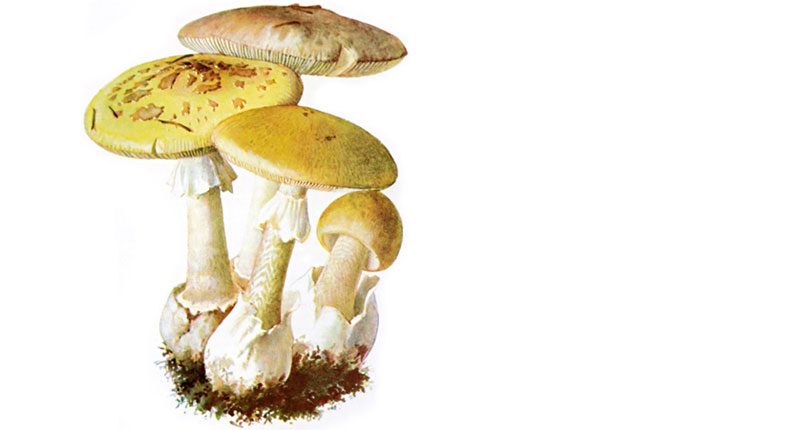 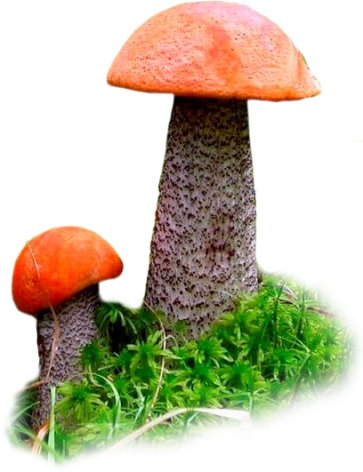 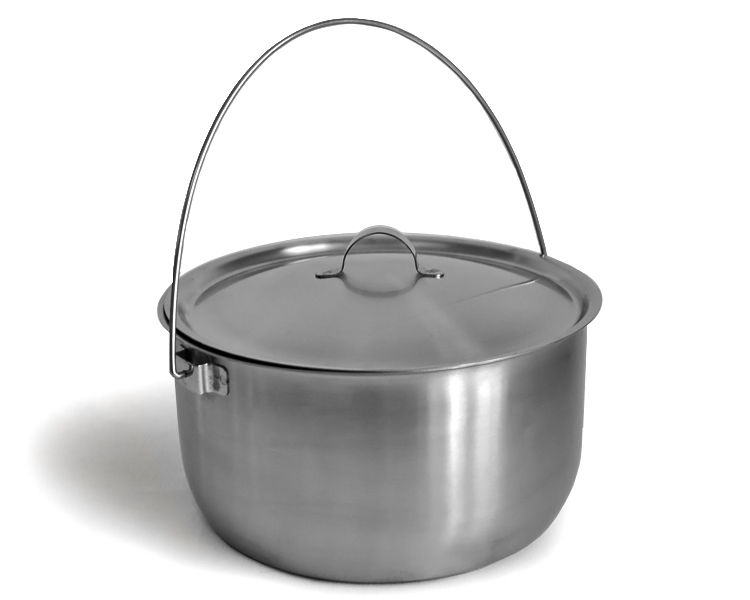 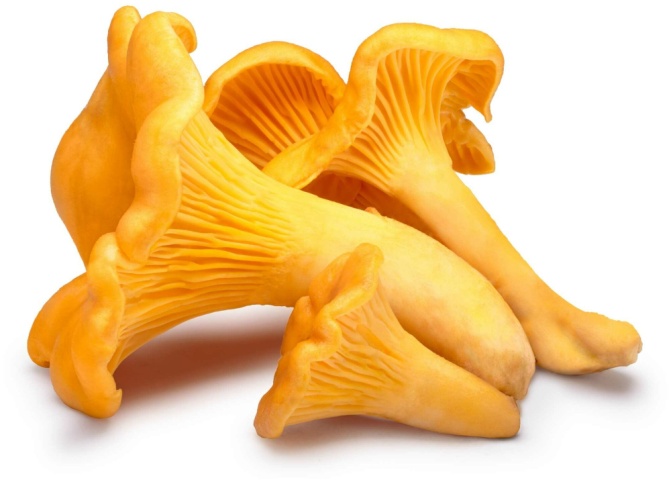 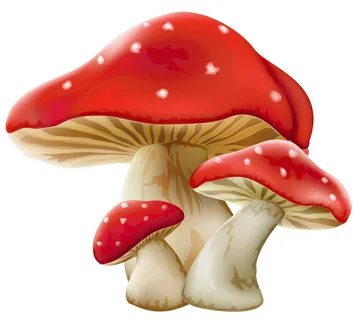 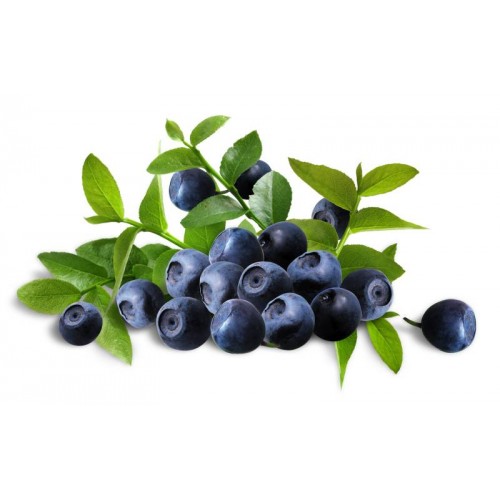 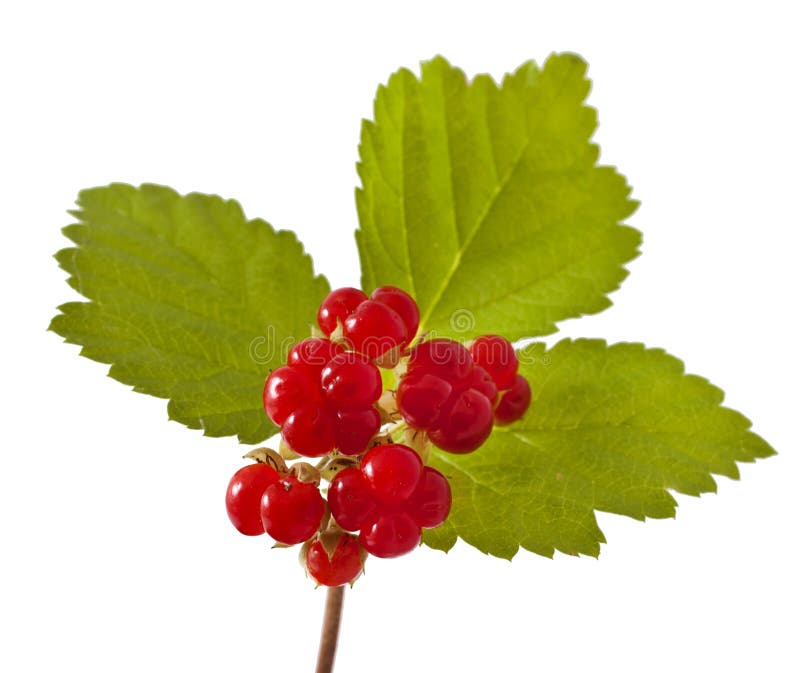 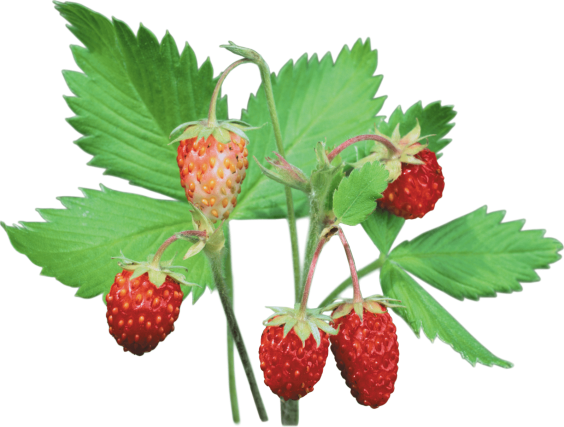 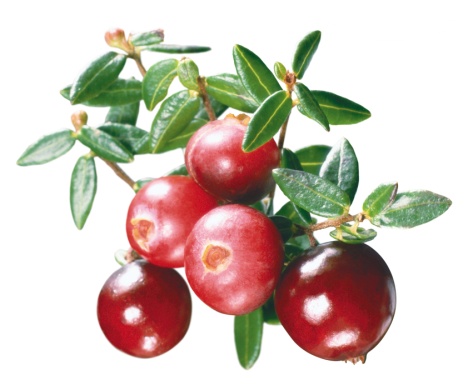 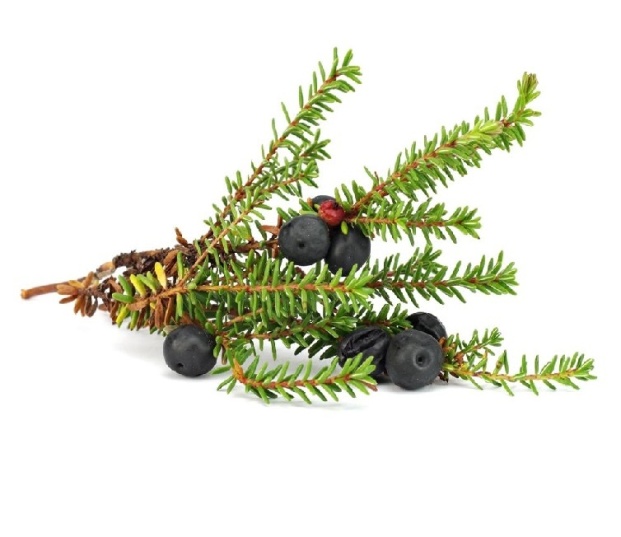 Что нельзя делать в лесу?
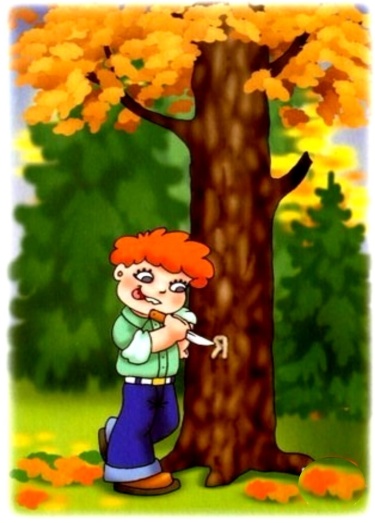 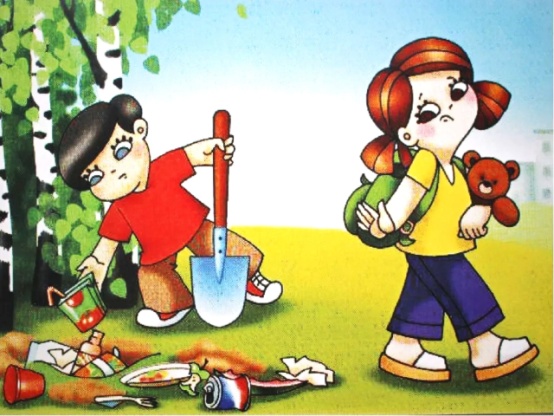 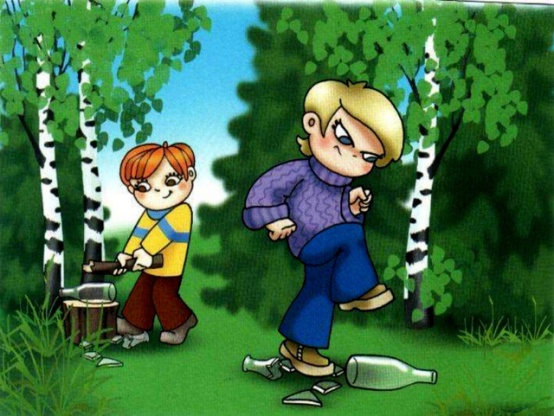 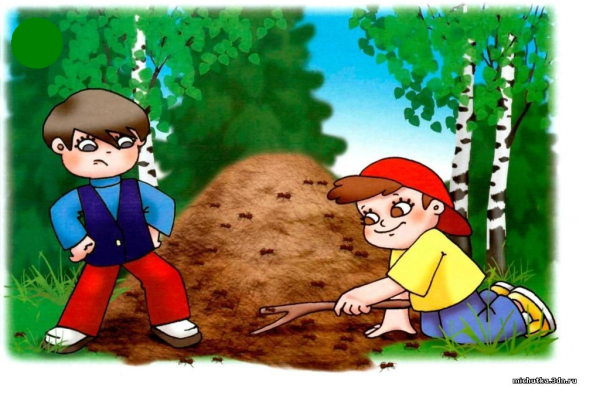 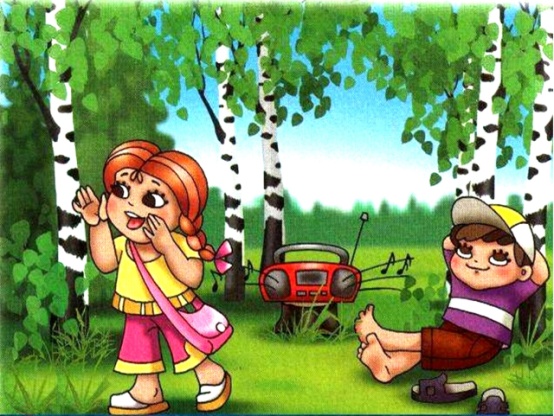 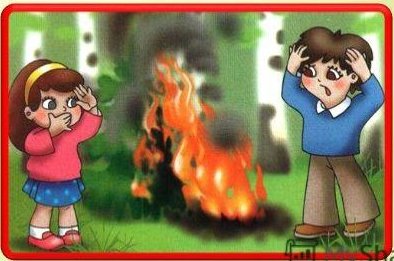 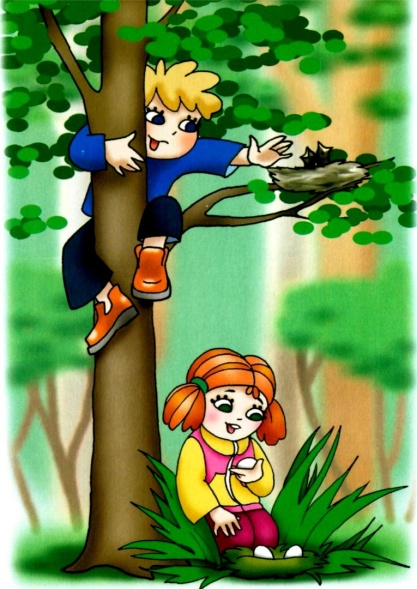 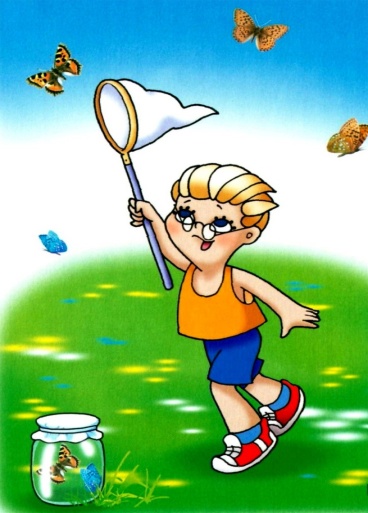 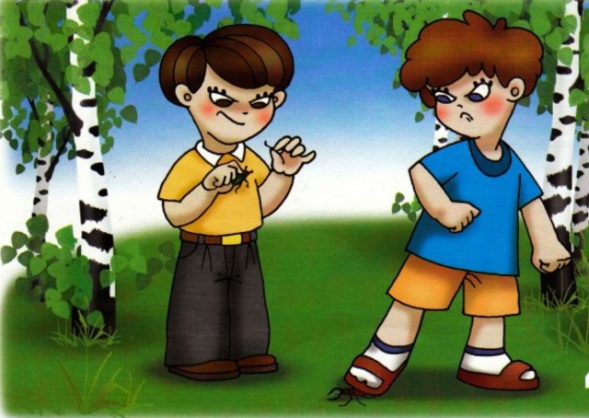 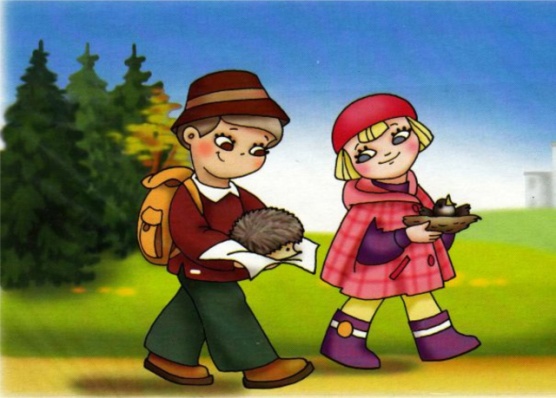 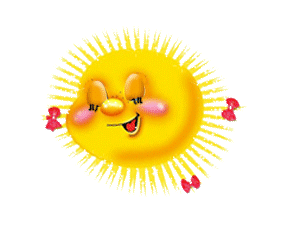 У Р А !
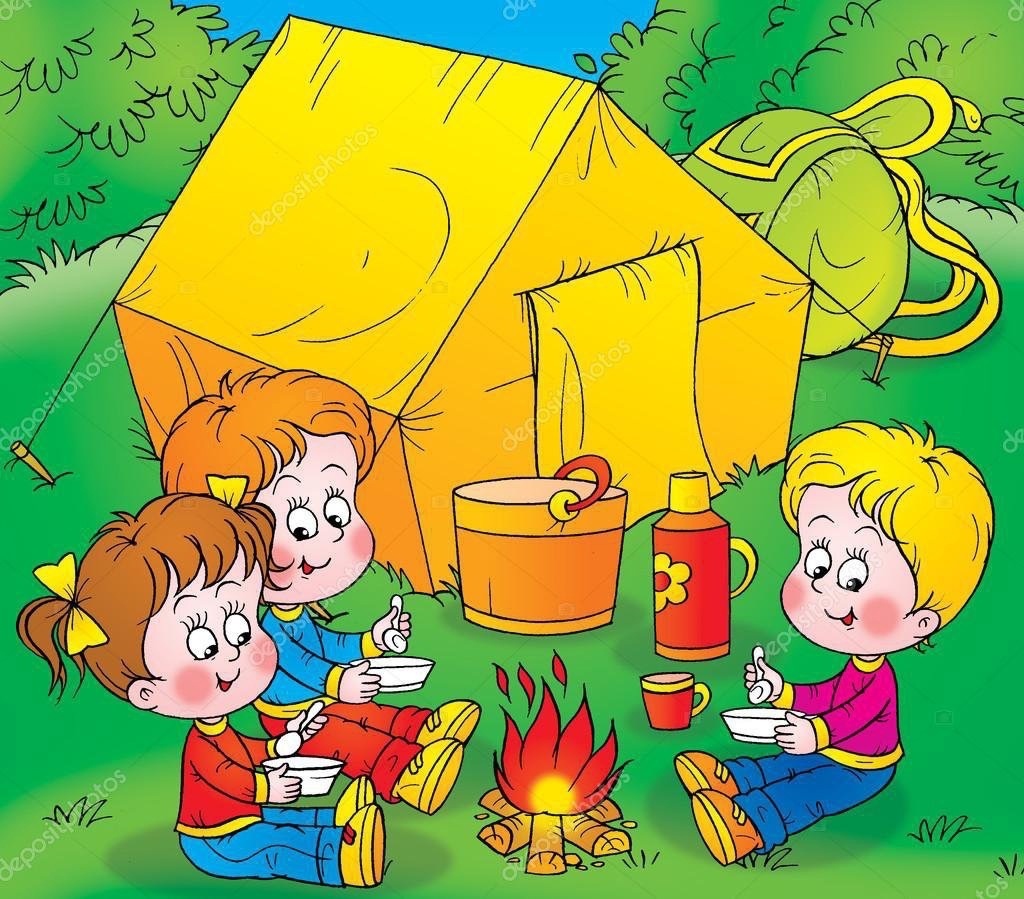 ТЫ К ПОХОДУ ГОТОВ!